Designing new data types(structures)
Data Types
We’ve seen: Basic/Simple
Boolean
Number
String
And: More Complex
Image
Table
List

These data types may not be enough to suite our needs…
we must create them ourselves
These are called structures (struct data type in C, and similar to class in C++, Java)
2
10/16/2022
CMPU 101: Problem Solving and Abstraction
Presented for your consideration
We’re doing a study on communication patterns among students.
We don’t have the messages the students sent, 
We do have the metadata for each message:
sender
recipient
day of the week
time (hour and minute)

Definition*: metadata is data that provides information about other data.
*according to wikipedia
A data type is one example
3
10/16/2022
CMPU 101: Problem Solving and Abstraction
Text/Phone Call Metadata
The NSA collects this metadata
For “national security” purposes
See John Bohannon, “Your call and text records are far more revealing than you think”, Science, 2016
4
10/16/2022
CMPU 101: Problem Solving and Abstraction
How Should We Assemble Text Metdata?
The data suggests… a table!
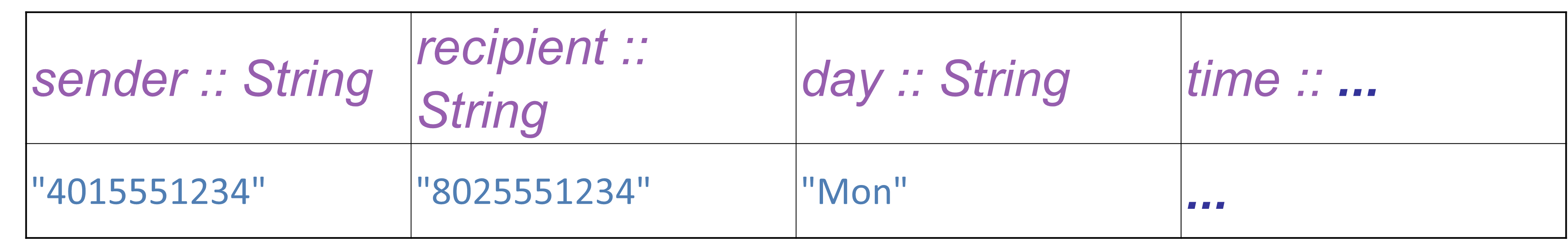 5
10/16/2022
CMPU 101: Problem Solving and Abstraction
How Should We Represent Time data
A string?
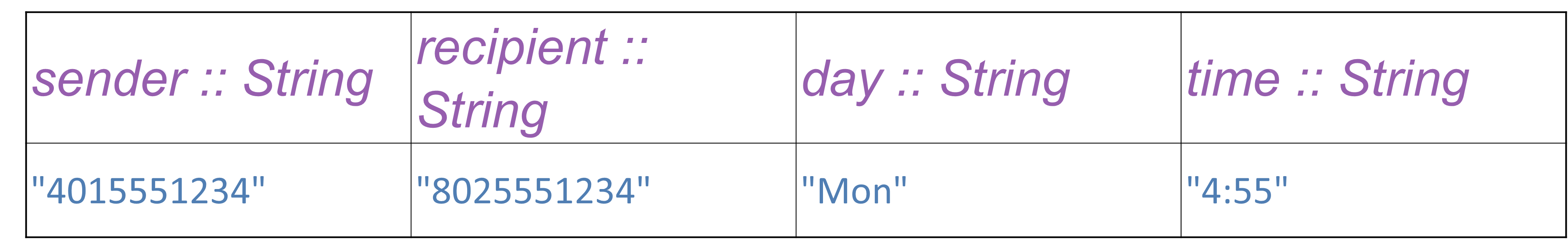 6
10/16/2022
CMPU 101: Problem Solving and Abstraction
How Should We Represent Time data
A number, like the number of minutes since midnight?
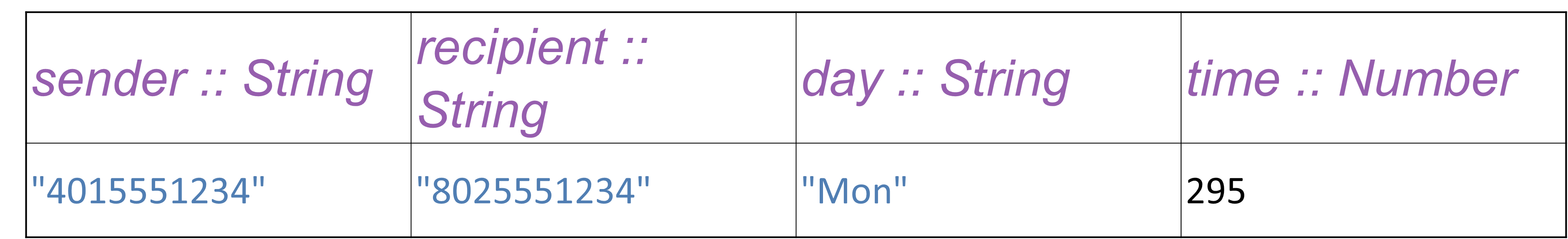 7
10/16/2022
CMPU 101: Problem Solving and Abstraction
[Speaker Notes: Similar to the Sun & Moon lab we did a few weeks ago…. At a glance, what does 295 actually mean, though?]
How Should We Represent Time data
A list?
Lists tend to be unbounded
Time requires exactly 2 entries
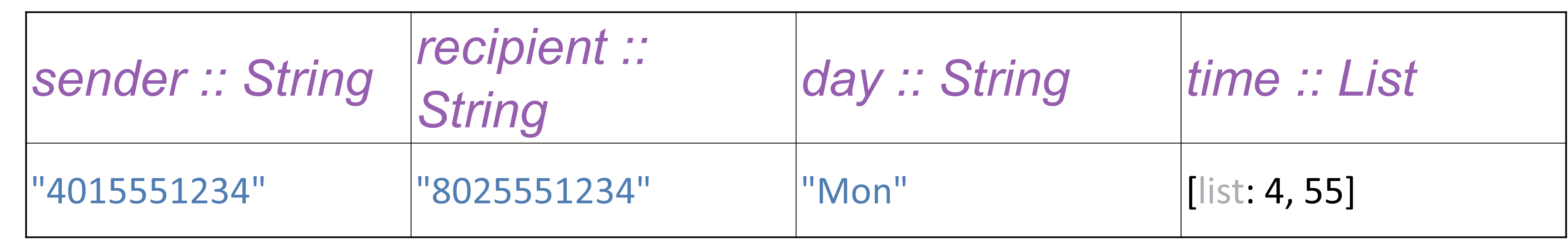 8
10/16/2022
CMPU 101: Problem Solving and Abstraction
[Speaker Notes: Perhaps a bit closer to a better solution…]
How Should We Represent Time data
A list?
The time is in one column, easy to read/access
Lists tend to be unbounded…
Whilst time requires exactly 2 entries
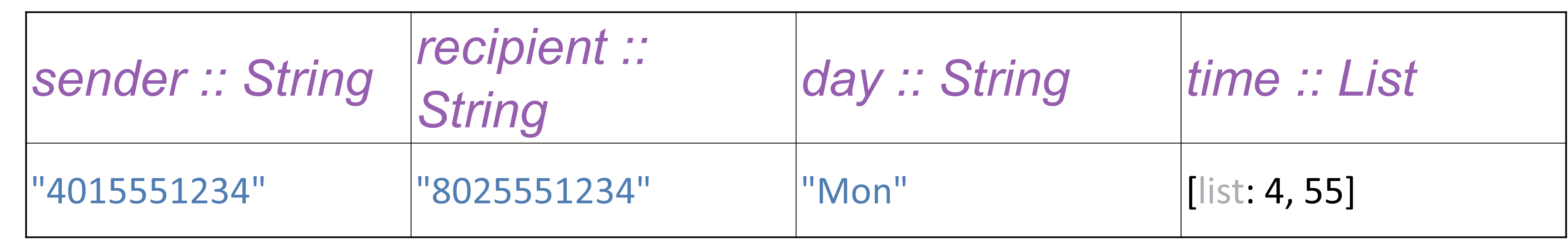 9
10/16/2022
CMPU 101: Problem Solving and Abstraction
How Should We Represent Time data
A separate column
For hours and minutes?
We can access each number by name (!)
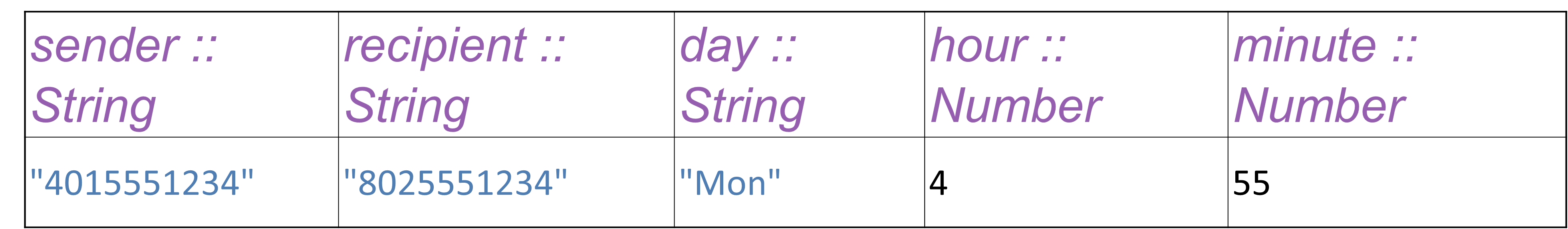 10
10/16/2022
CMPU 101: Problem Solving and Abstraction
[Speaker Notes: This requires us to access the table 2 times and is not how we naturally think about time]
How GNU represents time data
For C/C++, via GNU manual
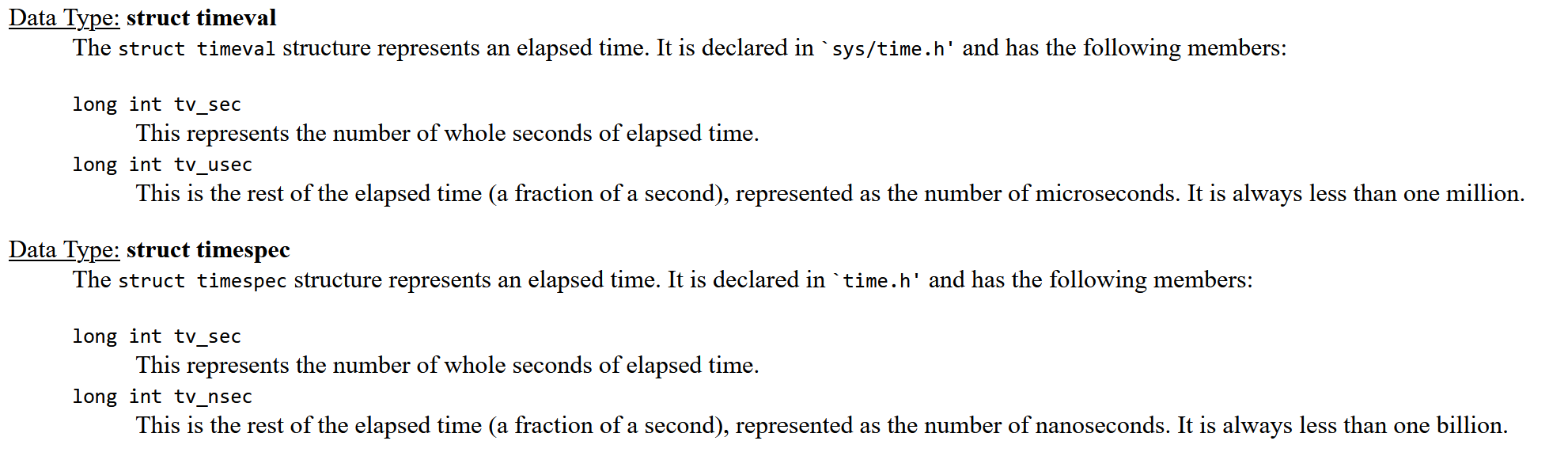 11
10/16/2022
CMPU 101: Problem Solving and Abstraction
Our Time Structure
Provides both: 
Easy access aspect of a list along with…
Individual names provided by separate columns
data Time:
  | time(hours :: Number, mins :: Number)
end
12
10/16/2022
CMPU 101: Problem Solving and Abstraction
Our Time Structure (2)
# we define our own data type, named Time
data Time:
  | time(hours :: Number, mins :: Number)
end
13
10/16/2022
CMPU 101: Problem Solving and Abstraction
Our Time Structure (3)
# we define our own data type, named Time
data Time:
#we specify the makeup of time – a way to initialize or construct time.
#Then specify the named components of time (include the data type of each)
  | time(hours :: Number, mins :: Number)
end
14
10/16/2022
CMPU 101: Problem Solving and Abstraction
Using Our Time Structure
#After defining the data type,
data Time:
  | time(hours :: Number, mins :: Number)
end
#we can call time to create an instance of Time (note: Capital T!) along with initial values,
››› noon = time(12, 0)
››› half-past-three = time(3, 30)
#and we can use dot notation to access the components:
››› noon.hours
12
››› half-past.mins
30
15
10/16/2022
CMPU 101: Problem Solving and Abstraction
A new representation of Metadata
Using our new data type, Time
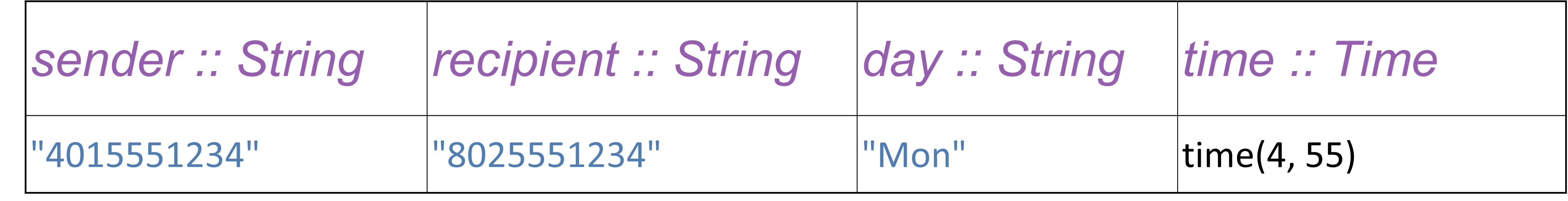 16
10/16/2022
CMPU 101: Problem Solving and Abstraction
Time analysis
We can now write function to analyze our time data:
Let’s view this in pyret…

message-before takes a row (representing a message) and returns true if the message was sent before the specified time.
17
10/16/2022
CMPU 101: Problem Solving and Abstraction
Building A Better(?) Calendar
If we want to build a calendar, a collection of appointments, each of which has a
Date
Start time
Duration
Description
18
10/16/2022
CMPU 101: Problem Solving and Abstraction
Building A Better(!) Calendar
data Date:
  | date(year :: Number, month :: Number, 
      day :: Number)
end

data Event:
  | event(date :: Date, time :: Time, 
      duration :: Number, descr :: String)
end

calendar :: List<Event> = ...
19
10/16/2022
CMPU 101: Problem Solving and Abstraction
[Speaker Notes: We create a Date data type, Event data type and..,.]
To-Do List
Let’s say a to-do item has the following data:
Task
Deadline
Urgency/Priority

For many tasks (e.g., displaying entries sorted by date), we want both calendar events and to-do items.
Let’s consider a “to-do” as another kind of event.
20
10/16/2022
CMPU 101: Problem Solving and Abstraction
Conditional Data Type
We can define an Event data type with multiple constructors:
data Event:
  | appt(date :: Date, time :: Time, 
      duration :: Number, descr :: String)
  | todo(deadline :: Date, task :: String, 
      urgency :: String)
end
21
10/16/2022
CMPU 101: Problem Solving and Abstraction
[Speaker Notes: We create a Date data type, Event data type and… using multiple “stick” keys]
Conditional Data Type
We can define an Event data type with multiple constructors: one “stick key” for each condition we want
data Event:
  | appt(date :: Date, time :: Time, 
      duration :: Number, descr :: String)
  | todo(deadline :: Date, task :: String, 
      urgency :: String)
end
22
10/16/2022
CMPU 101: Problem Solving and Abstraction
[Speaker Notes: We create a Date data type, Event data type and… using multiple “stick” keys]
Our List<Event> Data type
Now a calendar can be a List<Event>, containing both types of events, e.g.,
calendar :: List<Event> = 
  [list:
    appt(date(2022, 10, 24), time(10, 30),
      75, "CMPU 101"),
    todo(date(2022, 10, 17),
      “Buy Essential Snacks", "high")]
23
10/16/2022
CMPU 101: Problem Solving and Abstraction
[Speaker Notes: We create a Date data type, Event data type and… using multiple “stick” keys]
Sherlock Holmes and the noun of the missing plural-noun…
noun = [list: “case”] plural-noun = [list: “cases”]
How do we work with a list where the items can have different parts?

We’ve already seen the way to work with different varieties of data; it’s cases!
25
10/16/2022
OK, it’s not madlibs, or even a case for Sherlock Holmes…
Event-matches
if we want to search our calendar for all events related to a term, we could write a function event-matches.
Let’s go to the pyret IDE.
26
10/16/2022
OK, it’s not madlibs, or even a case for Sherlock Holmes…
Event-matches
And we can use it to filter our calendar:
fun search-calendar(cal :: List<Event>, 
    term :: String) -> List<Event>:
  doc: "Return just the calendar events that contain the term"
  filter(
    lam(e): event-matches(e, term) end,  
    cal)
end
27
10/16/2022
OK, it’s not madlibs, or even a case for Sherlock Holmes…
A word about functions…
The input parameters here are generic
They do not correspond to any existing event list or term!
fun search-calendar(cal :: List<Event>, 
    term :: String) -> List<Event>:
  doc: "Return just the calendar events that contain the term"
  filter(
    lam(e): event-matches(e, term) end,  
    cal)
end
28
10/16/2022
OK, it’s not madlibs, or even a case for Sherlock Holmes…
Debrief: lists and recursion
A list is just a built-in kind of conditional data! 
We use cases to tell apart its two possibilities – empty or link.
29
10/16/2022
CMPU 101: Problem Solving and Abstraction
Debrief: lists and recursion
data MyList:
  | my-empty
  | my-link(first, rest :: MyList)
end
What's different here? 
We have a case that's just a special keyword rather than a constructor. 
Part of the second case” is of the same type we're defining.
30
10/16/2022
CMPU 101: Problem Solving and Abstraction
Debrief: lists and recursion
data MyList:
  | my-empty
  | my-link(first, rest :: MyList)
end
What's different here? 
We have a case that's just a special keyword rather than a constructor. 
Part of the second case” is of the same type we're defining.
A recursive definition!
31
10/16/2022
CMPU 101: Problem Solving and Abstraction
Debrief: lists and recursion
data MyList:
  | my-empty
  | my-link(first, rest :: MyList)
end
my-empty

my-link(1, 
  my-link(2, 
    my-link(3, 
      my-empty)))
What's different here? 
We have a case that's just a special keyword rather than a constructor. 
Part of the second case” is of the same type we're defining.
A recursive definition!
32
10/16/2022
CMPU 101: Problem Solving and Abstraction
Using my-list template
And just like we did for a List, we use this template to write a function that recursively processes the data:
fun my-list-fun(ml :: MyList) -> ...:
  doc: "Template for a fn that takes a MyList"
  cases (MyList) ml:
    | my-empty => ...
    | my-link(f, r) =>
      ... f ...
      ... my-list-fun(r) …
  end
where:
   my-list-fun(...) is ...
end
33
10/16/2022
CMPU 101: Problem Solving and Abstraction
Steps to write a generic template
Given a (recursive) data definition, you write a generic template by:
Creating a function header,
Using cases to break the data input into its variants,
In each case, list each of the fields as part of the answer
Calling the function itself on any recursive fields.
34
10/16/2022
CMPU 101: Problem Solving and Abstraction
Link to code
14_new_data_types.arr
35
10/16/2022
CMPU 101: Problem Solving and Abstraction
Acknowledgements
This lecture incorporates material from: 
Kathi Fisler, Brown University,
Marc Smith, Vassar College
And, Jonathan Gordon, Vassar College
36
10/16/2022
CMPU 101: Problem Solving and Abstraction